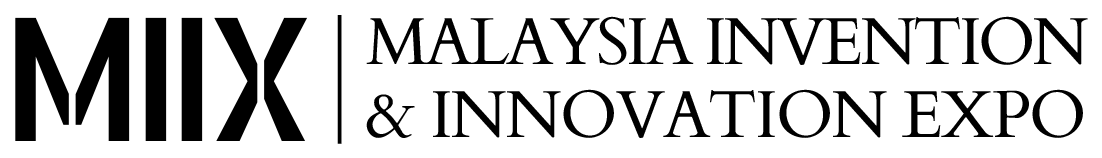 Powered By DIGIT360 Sdn Bhd – UiTM Startup Company
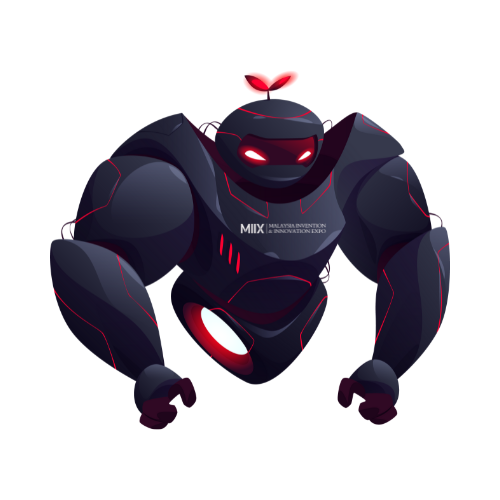 4th MALAYSIA
INVENTION AND INNOVATION EXPO
2025 - ONLINE
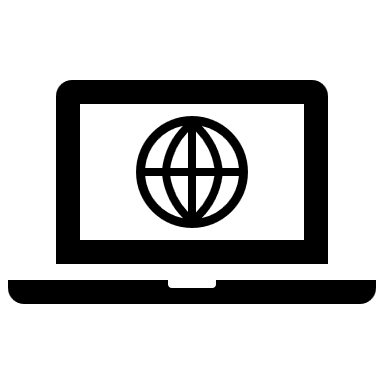 https://miix.my/
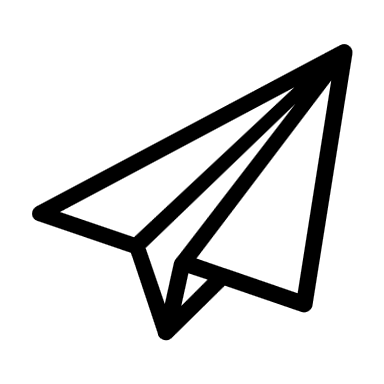 https://t.me/miixsupport
miix22.secretariat@gmail.com
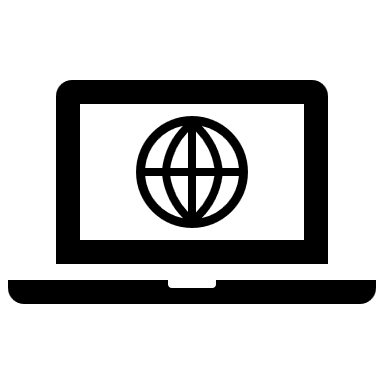 https://registro.miix.my/
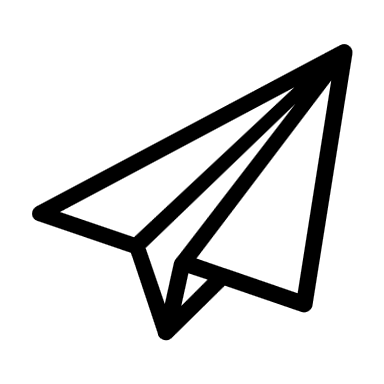 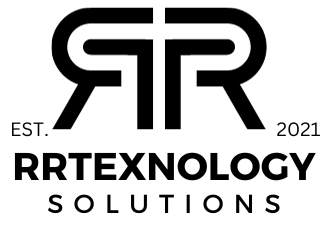 https://t.me/digit360hq
What is MIIX?
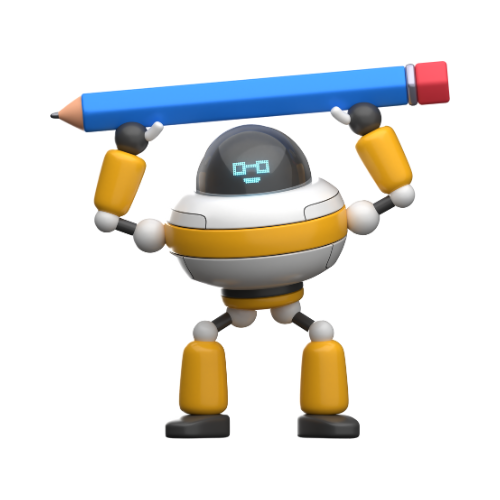 Get the most out of our event. Featuring innovations from diverse fields and streams, MIIX is aiming to nurture the culture of innovation and design in the field of teaching and learning and other related fields among educators, students, and the public. 

MIIX provides a prestigious platform for educators, librarians, students, and the public to participate and showcase their innovations and designs through a digital platform.
Organizer and Strategic Partners
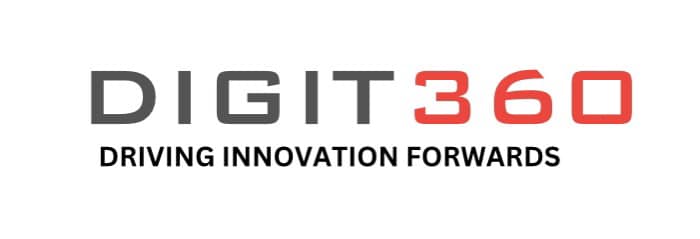 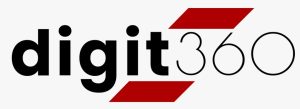 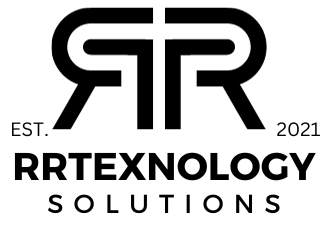 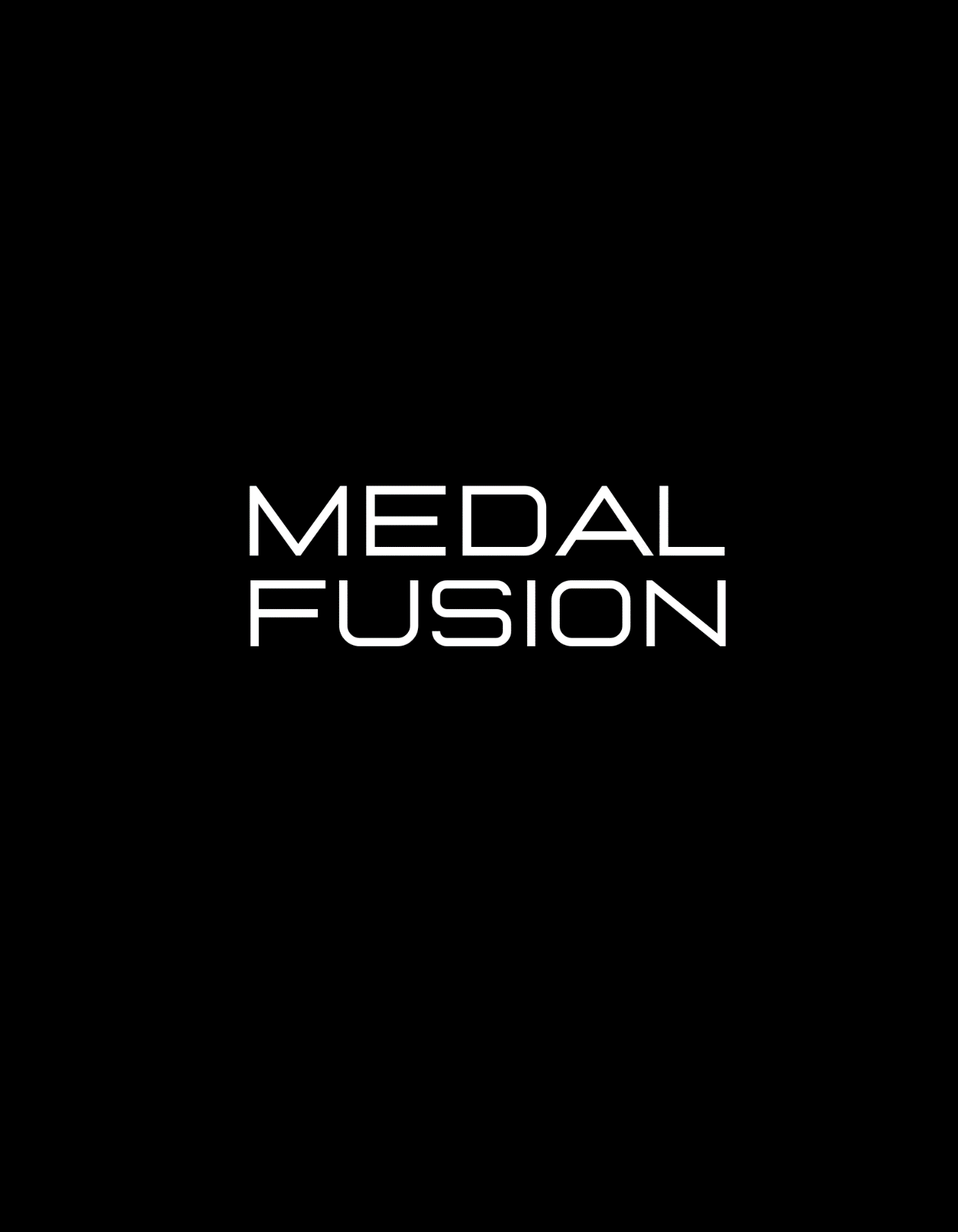 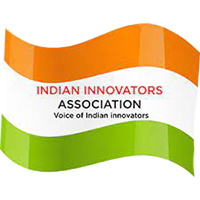 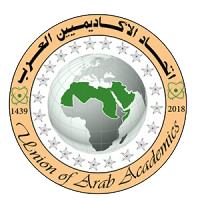 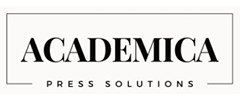 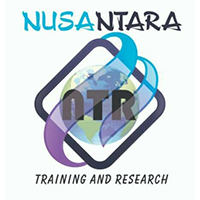 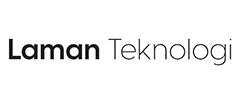 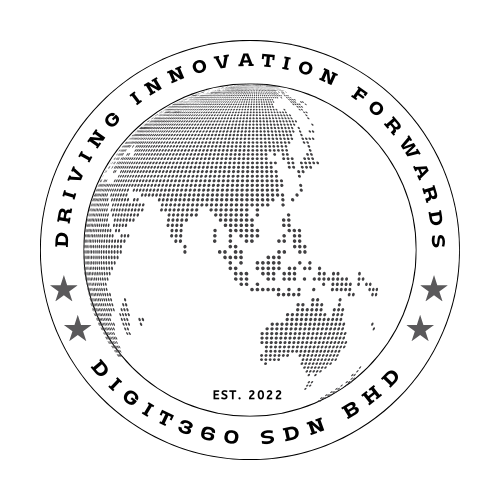 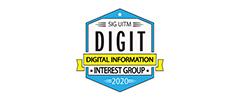 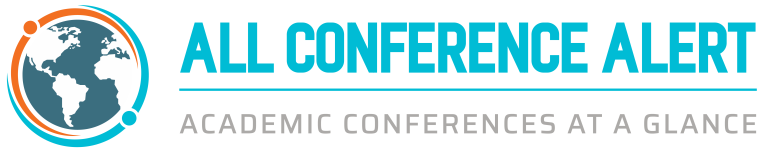 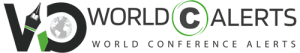 MIIX HISTORY
Malaysia Invention and Innovation Expo
PARTICIPANTS
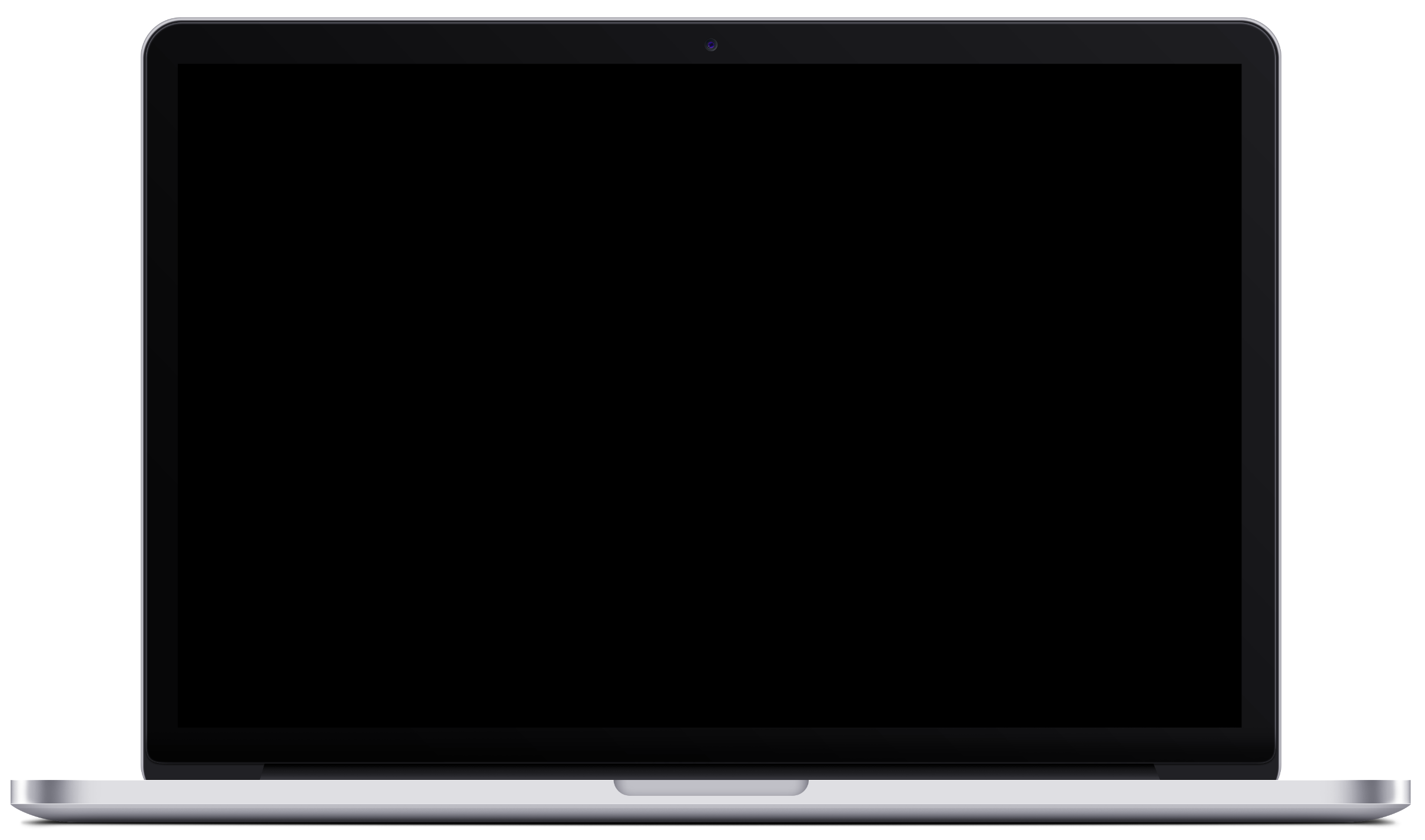 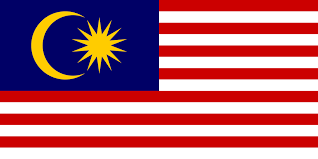 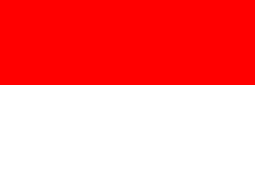 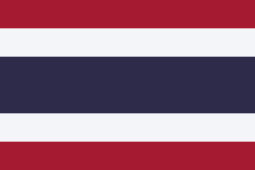 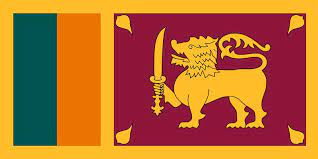 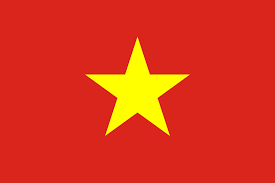 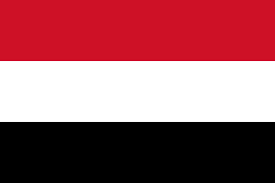 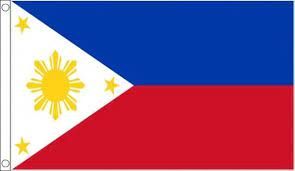 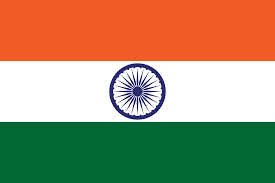 Actual
Forecast
What to Expect
Malaysia Invention and Innovation Expo
EXPOSURE
NETWORKING
LEARNING
Get rewards for your career advancement.
Challenge your abilities with your peers!
Learn from experience of others.
CATEGORY
Malaysia Invention and Innovation Expo
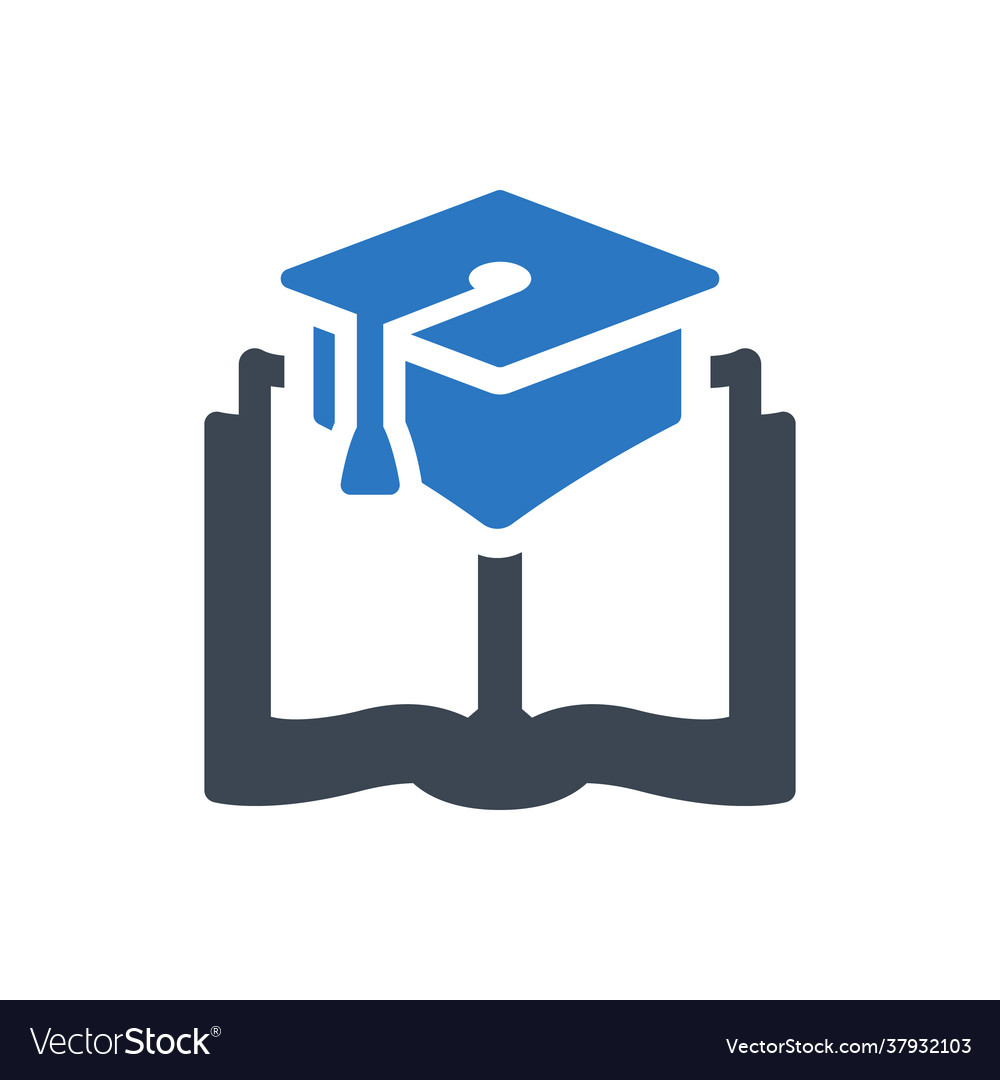 University Study Innovator
Expert Innovator
Open to university/College/Tertiary education students

SVM/DVM is eligible for this category
Open to academician, practitioners and professionals
CATEGORY
Malaysia Invention and Innovation Expo
School Authorization Letter is mandatory for Junior and High School Innovator
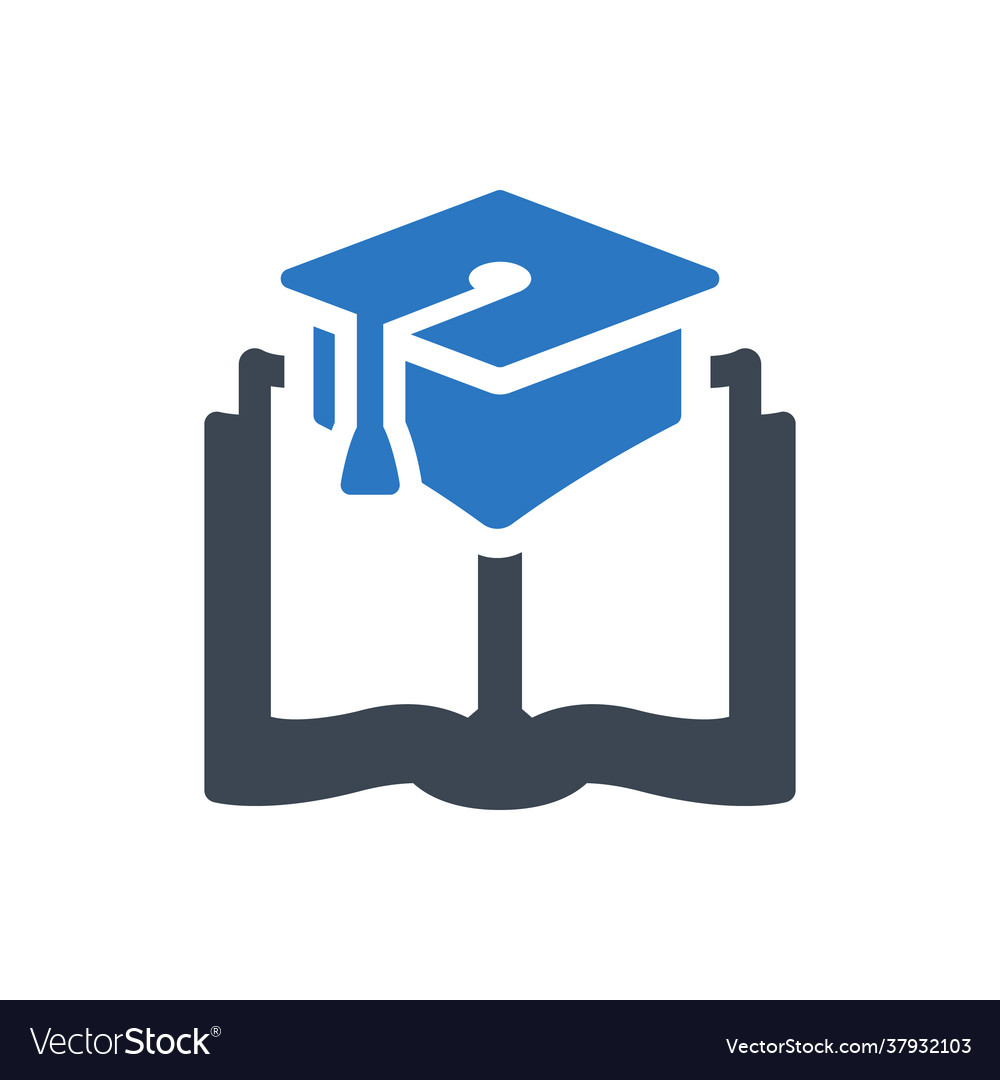 High School Innovator
Junior School Innovator
Open to secondary school students.

Age: 13 to 17/18 years
Open to primary school students.

Age: 7 to 2 years
All project(s) must have teacher as advisor/contact person
School Letter
Malaysia Invention and Innovation Expo
School Letter
Malaysia Invention and Innovation Expo
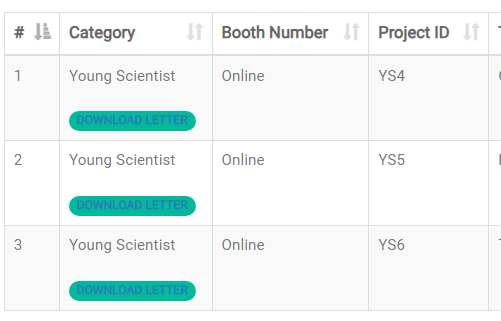 Download the Automatic School Authorization letter and copy into school official letterhead
School Letter
Malaysia Invention and Innovation Expo
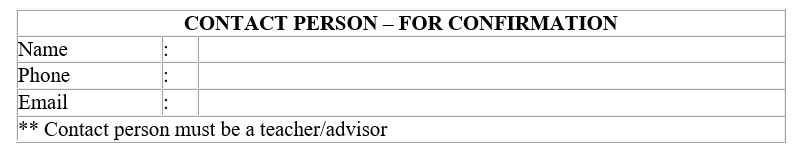 Fill the detail for contact person. Its mandatory to have a teacher as advisor for Primary and Secondary school project.
FEE
Malaysia Invention and Innovation Expo
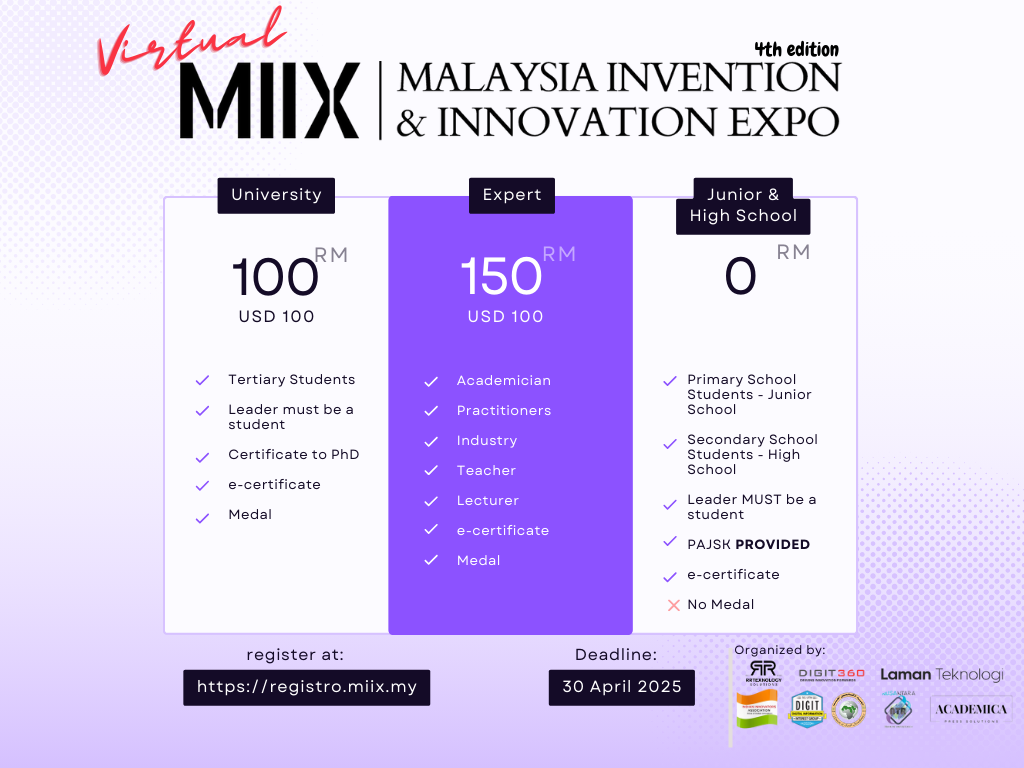 POSTER
Malaysia Invention and Innovation Expo
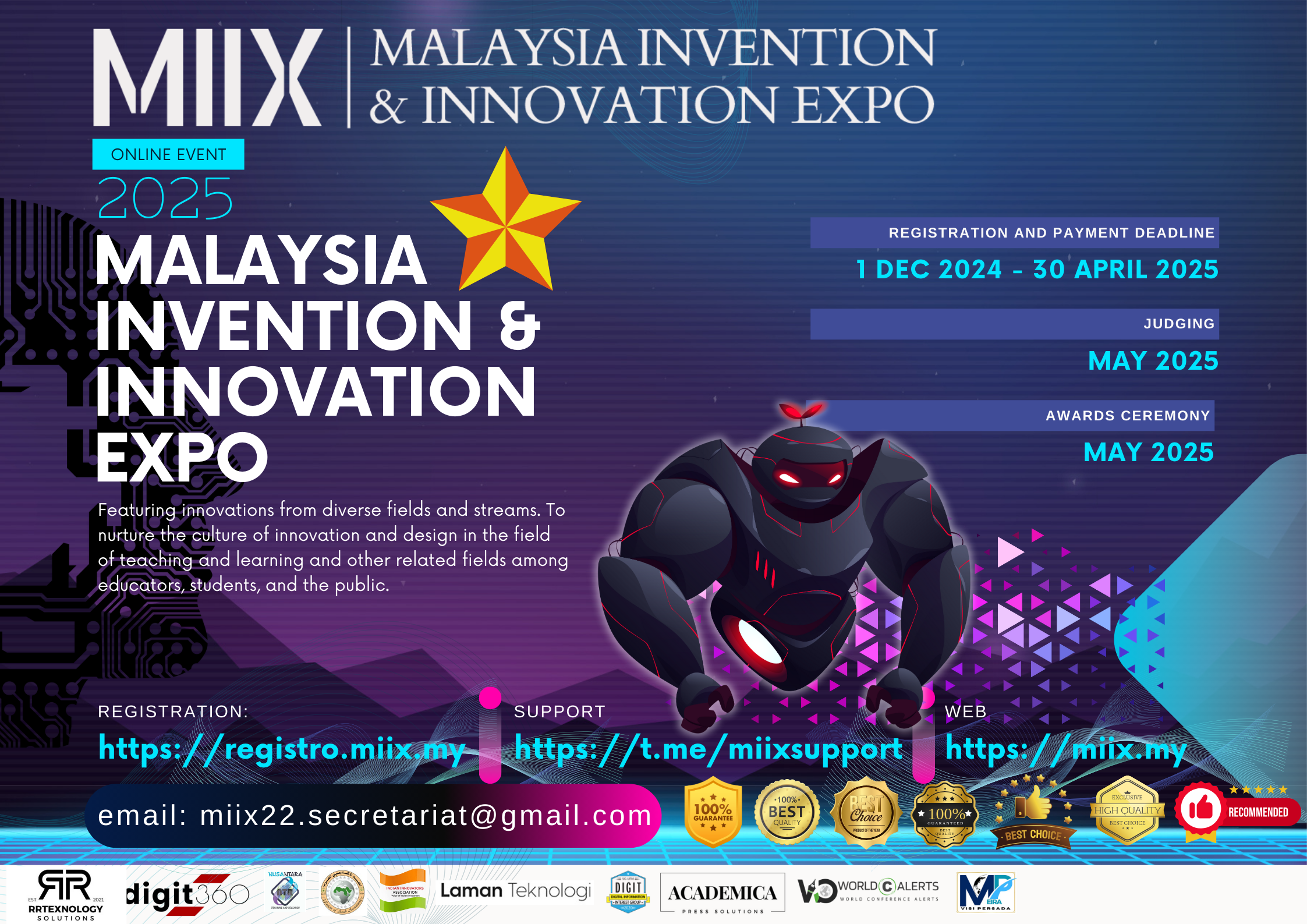 IMPORTANT DATE
Malaysia Invention and Innovation Expo
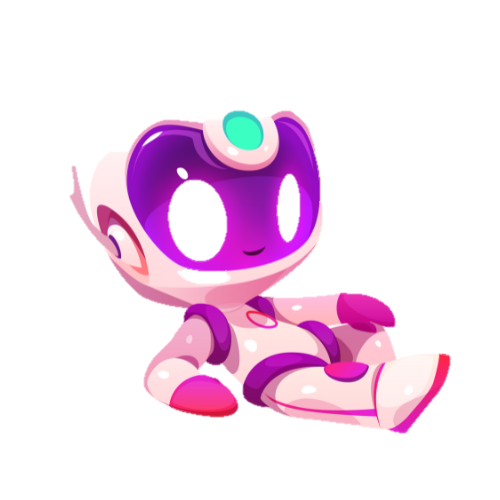 Important Date
MIIX 2025 Important Date
RESULTS
May 2025
JUDGING
May 2025
REGISTRATION
1 December 2024 – 30 April 2025
RULES & REGULATION
Malaysia Invention and Innovation Expo
NUMBER OF MEMBERS
YOUTUBE
#RULES 1
#RULES 4
Maximum of 8 members per project including teacher/advisors.
All video must be uploaded to your own YouTube Channel. Please set the video permission to either Unlisted or Public.
PROJECT LEADER
VIDEO VALIDITY
#RULES 2
#RULES 5
Intermediate and beginner MUST BE LED by an active students. Failure to comply may resulted with disqualification of the participation.
Date of presentation video MUST BE WITHIN the duration of the event (December 2023 to 31st March 2024). Any video submitted with previous date will not be consider for the Best Video Award.
VIDEO DURATION
PAYMENT & RESULT
#RULES 3
#RULES 6
Presentation video should be within 4 minutes to a maximum of 6 minutes 30 seconds. Participant must introduce themselves in the opening of the presentation video.
All payment is non-refundable. 
All result is non-negotiable.
HOW TO REGISTER
Malaysia Invention and Innovation Expo
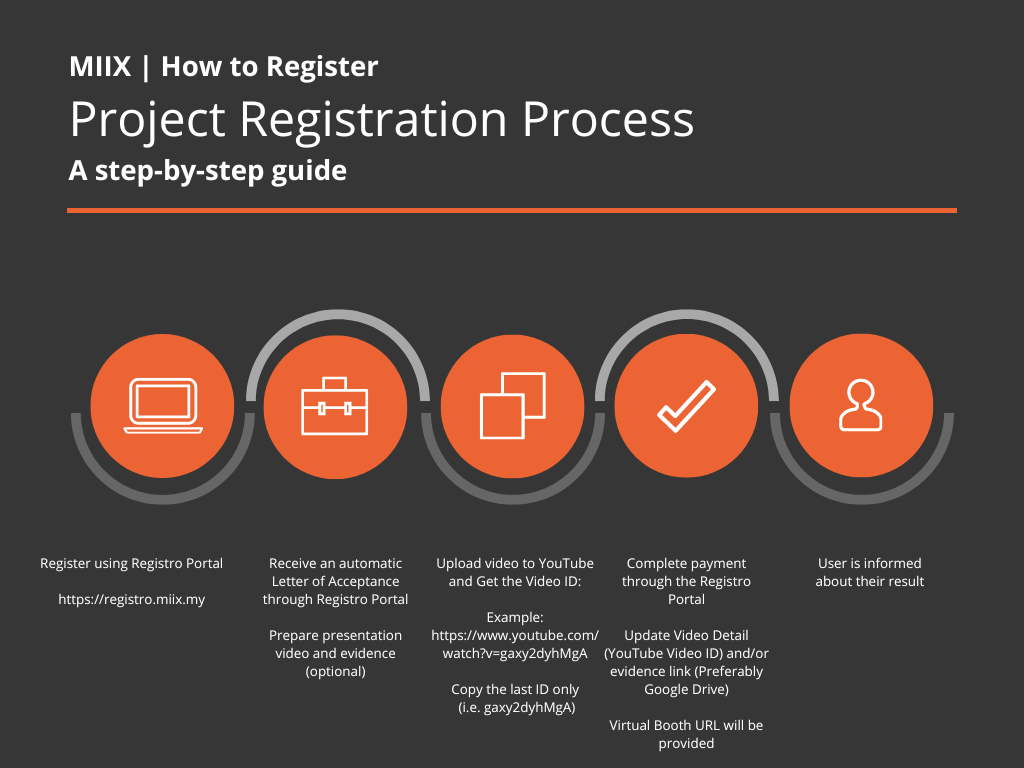 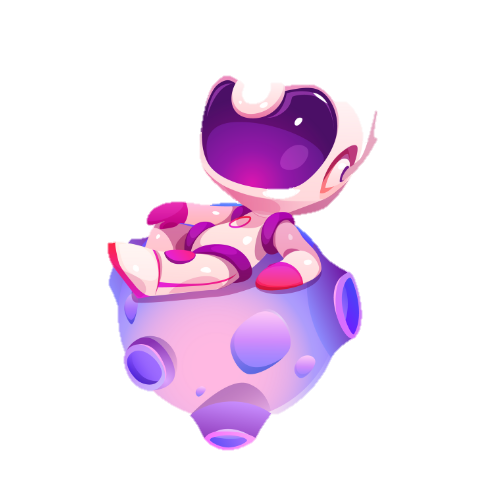 HOW TO REGISTER
Malaysia Invention and Innovation Expo
HOW TO REGISTER
Malaysia Invention and Innovation Expo
VIDEO CONTENTS
Malaysia Invention and Innovation Expo
VIDEO CONTENTS
Malaysia Invention and Innovation Expo
VIDEO CONTENTS
Malaysia Invention and Innovation Expo
MIIX AWARDS
Malaysia Invention and Innovation Expo
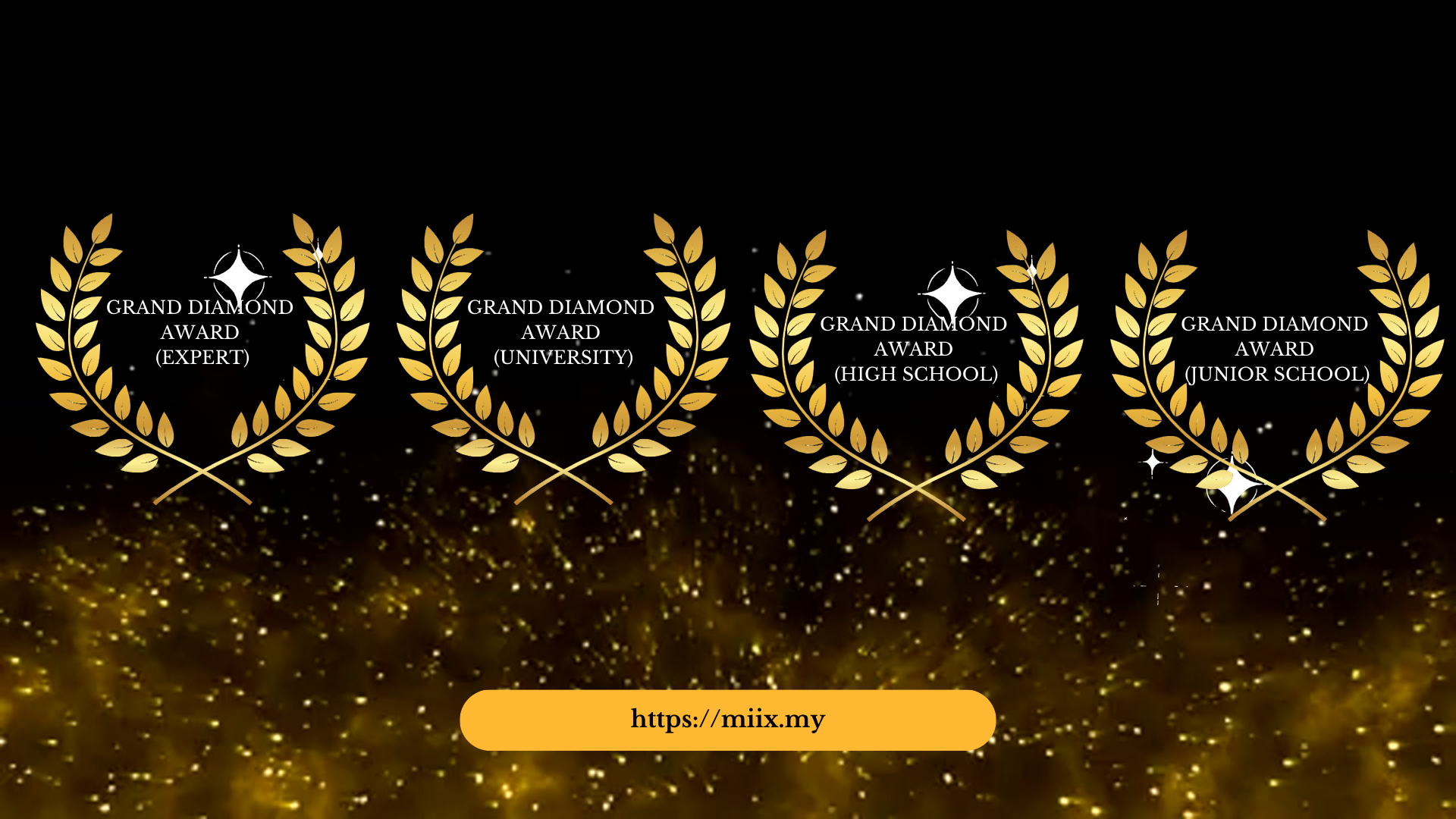 MIIX MEDALS
Malaysia Invention and Innovation Expo
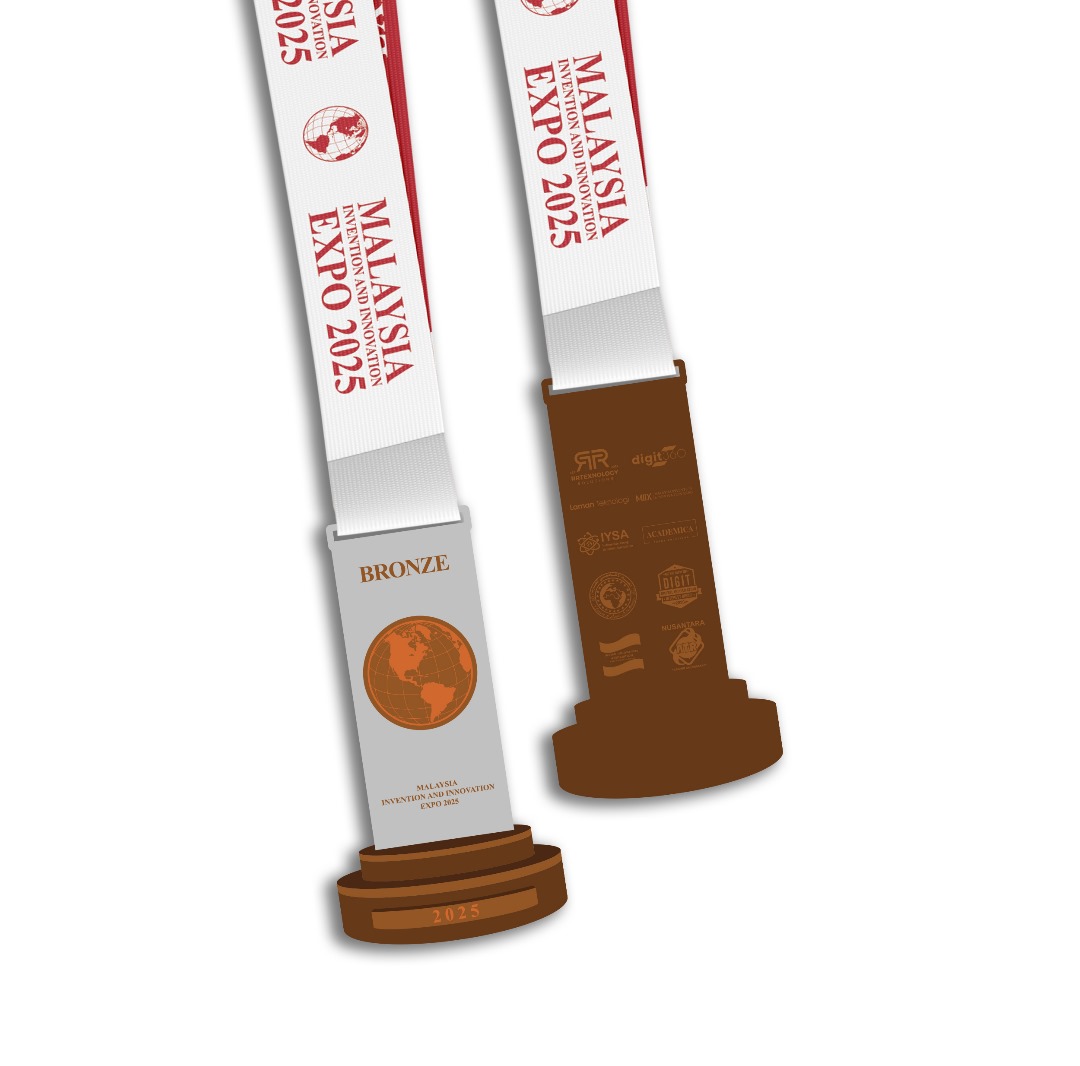 1 Medal is given for Expert and University Innovator
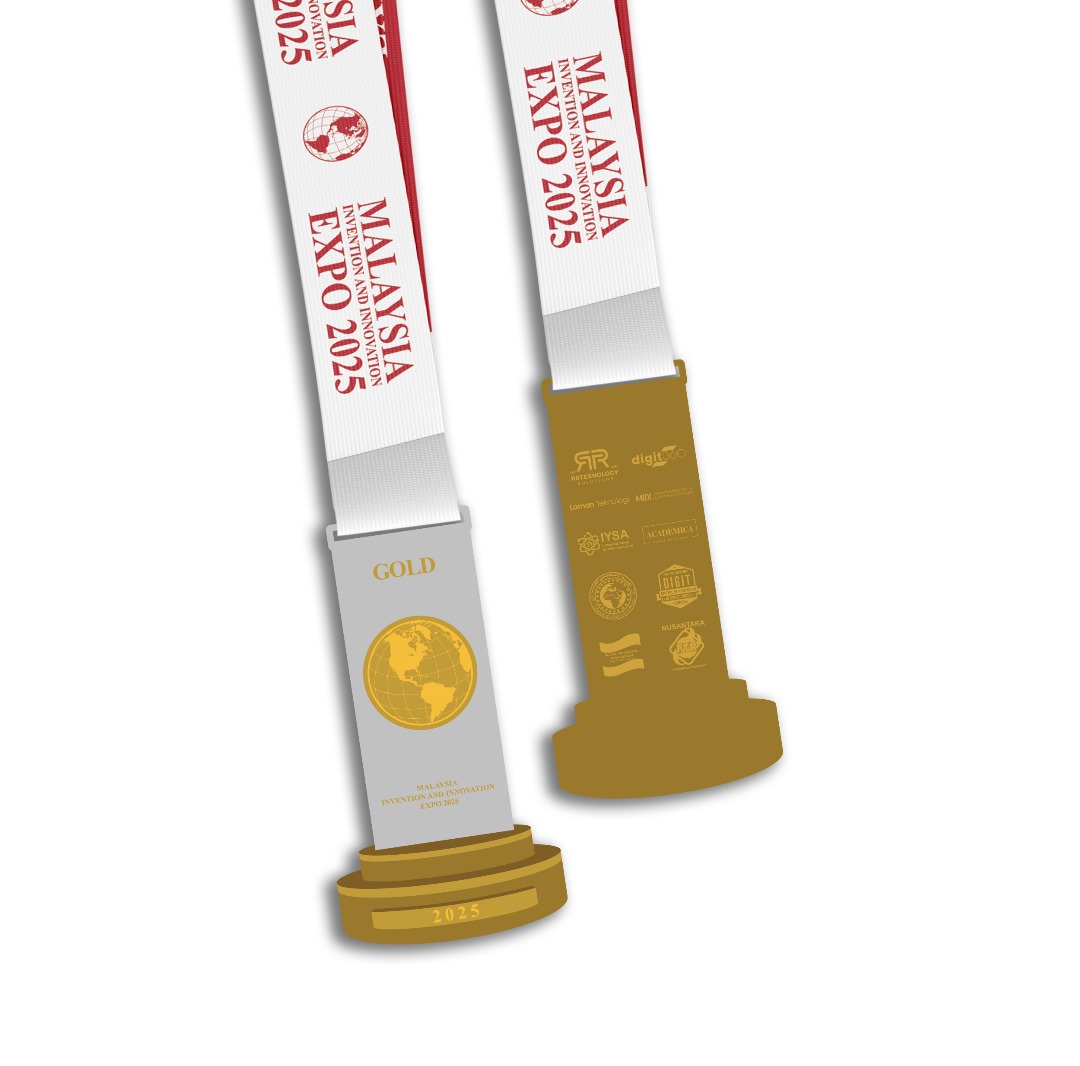 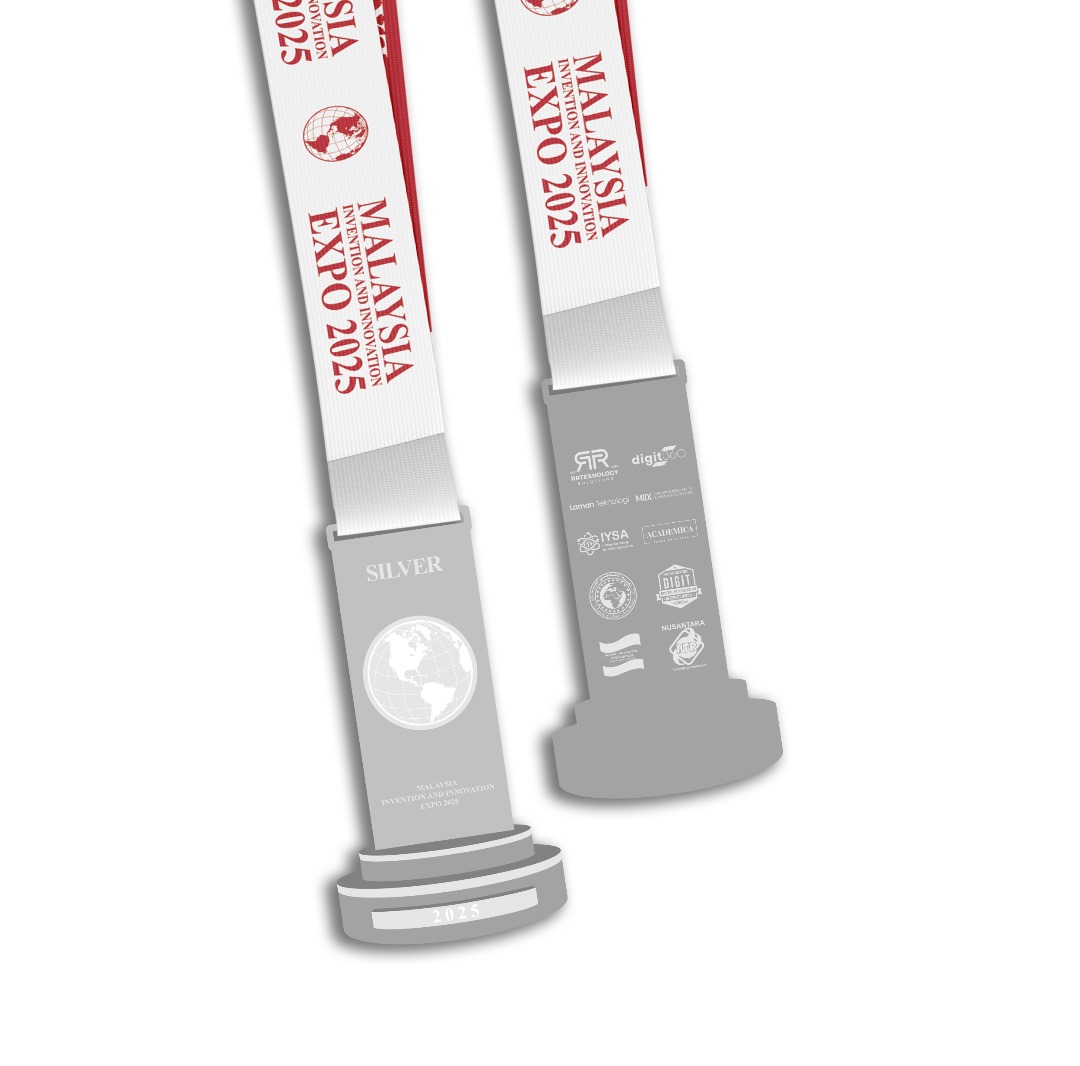 Junior and High school participant may purchase medal after the result
Additional medal is available for purchase at RM50/medal
MIIX MEDALS
Malaysia Invention and Innovation Expo
MEDAL
Awarding Percentage
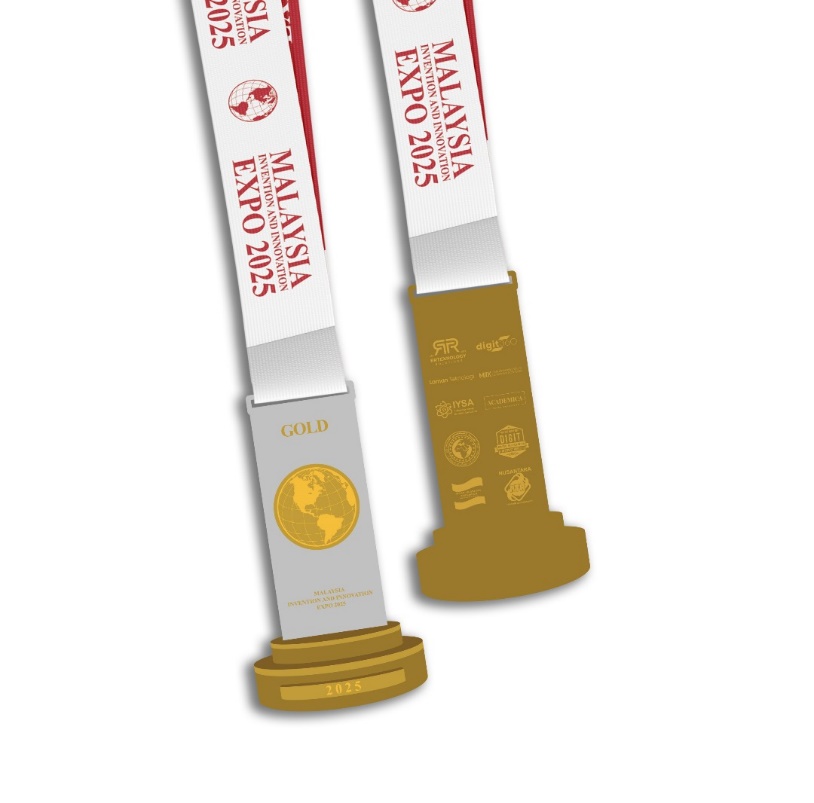 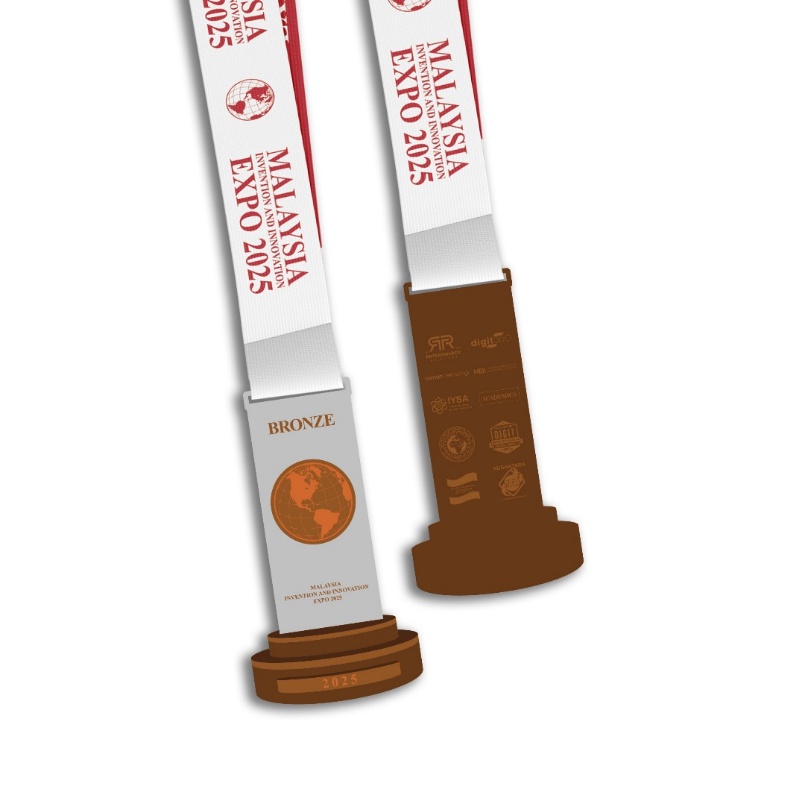 40% Bronze **
30% Gold **
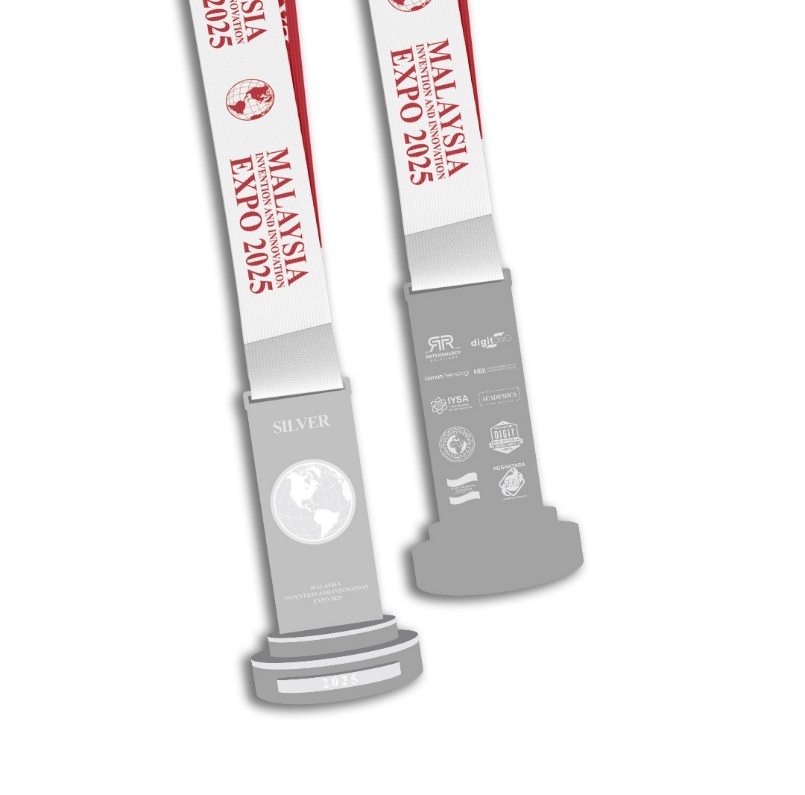 30% Silver **
** Based on jury decision, originality of innovation and other rules and/or regulation.
** All decision is final. No appeal will be entertained.
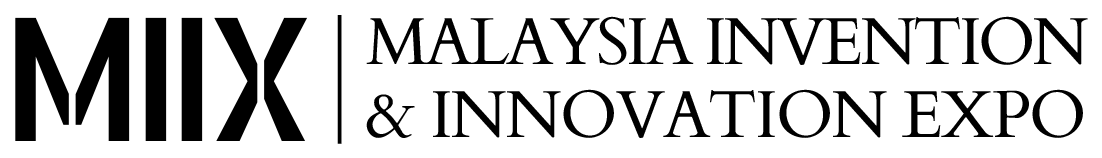 THANK YOU FOR YOUR INTEREST
Malaysia Invention and Innovation Expo
Powered By DIGIT360 Sdn Bhd – UiTM Startup Company
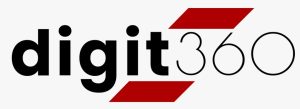 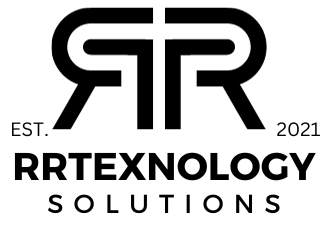 https://digit360.com.my